Introduction to the 10th VHEPA (Very High Energy Particle Astronomy) Workshop
Tom Browder (University of Hawai’i at Manoa)*
Roberto Mussa (INFN Torino/UHM)**
Themes for this workshop:

Anni Mirabiles

Multiple messengers and other kinds of correlations
(in space or time).

Pevatron cosmic accelerators

Why are VHE tau neutrino’s important ? How can we observe them ?

One more missing piece
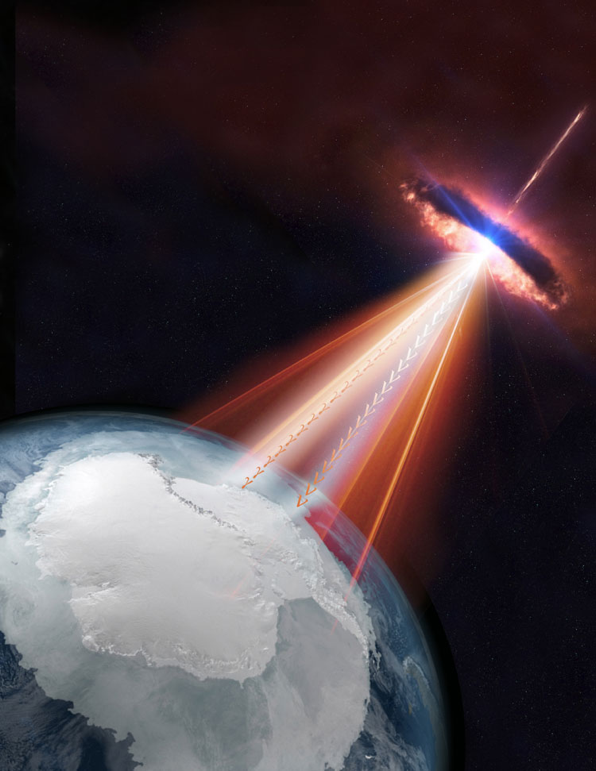 *Non-expert in particle astrophysics
**Auger member. Not able to attend in person.
[Speaker Notes: Will not review all the instruments and future projects. I accept full responsibility for all wrong and misleading statements.]
Let’s review our Latin
“Annus mirabilis (pl. anni mirabiles) is a Latin phrase that means "wonderful year", "miraculous year" or "amazing year". This term was originally used to refer to the year 1666, and today is used to refer to several years during which events of major importance are remembered.”
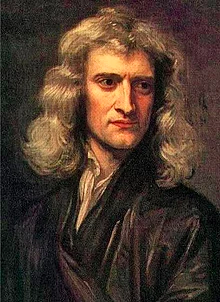 1666- Issac Newton discovers calculus, kinematics, optics and gravitation. “Issac Newton’s annus mirabilis”
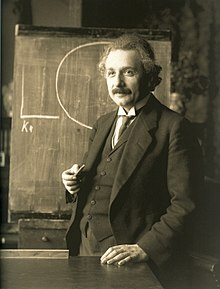 1905- Einstein publishes 4 papers on the photo-electric effect, Brownian motion, special theory of relativity and E=mc2. 1905 was one of Einstein’s anni mirabiles.  1915 -he managed to publish a correct version of GR.
Anni Mirabiles in Particle Astrophysics
1987: SN1987A exploded and sent EM radiation to telescopes and a blast of neutrinos to underground detectors on Earth.
2012: Bert and Ernie, PeV neutrinos are detected in IceCube.
2015: First Gravity Waves from a binary black hole merger observed in LIGO (100th anniversary of GR !) 
2017: First neutrino from a point source in IceCube (associated with a blazar), TXS 0506+056.  
2017: First Gravity Waves and Multiple messengers from a neutron-star merger, GW170817
What is next ?
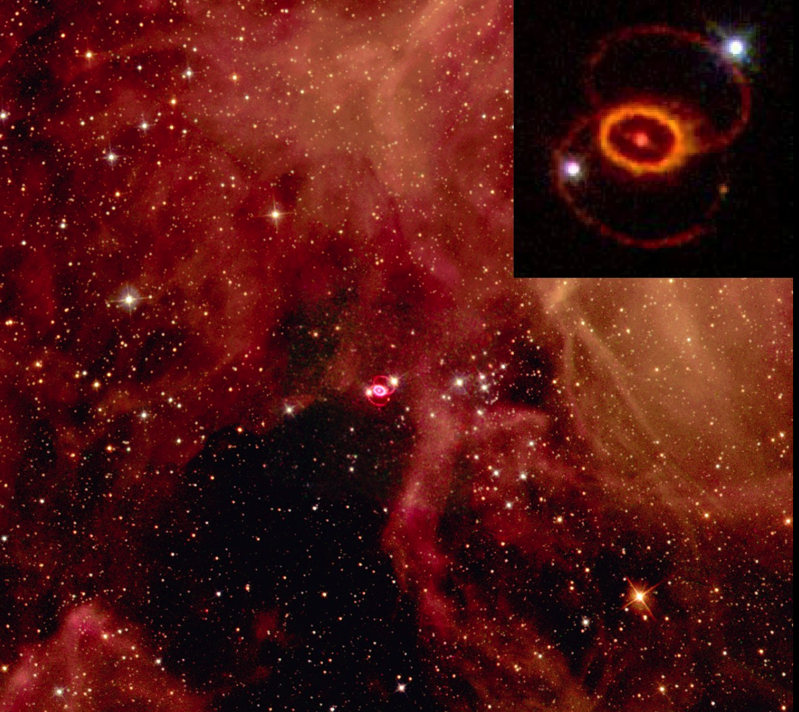 Astrophysical ν's in 1987 and 2012
The real birth of Multi Messenger Astronomy : SN1987A

Simultaneous detection of 24 neutrinos in three detectors
(Kamiokande, IMB, Baksan) in coincidence with an optical transient.


And , finally , IceCube in the PeV range !
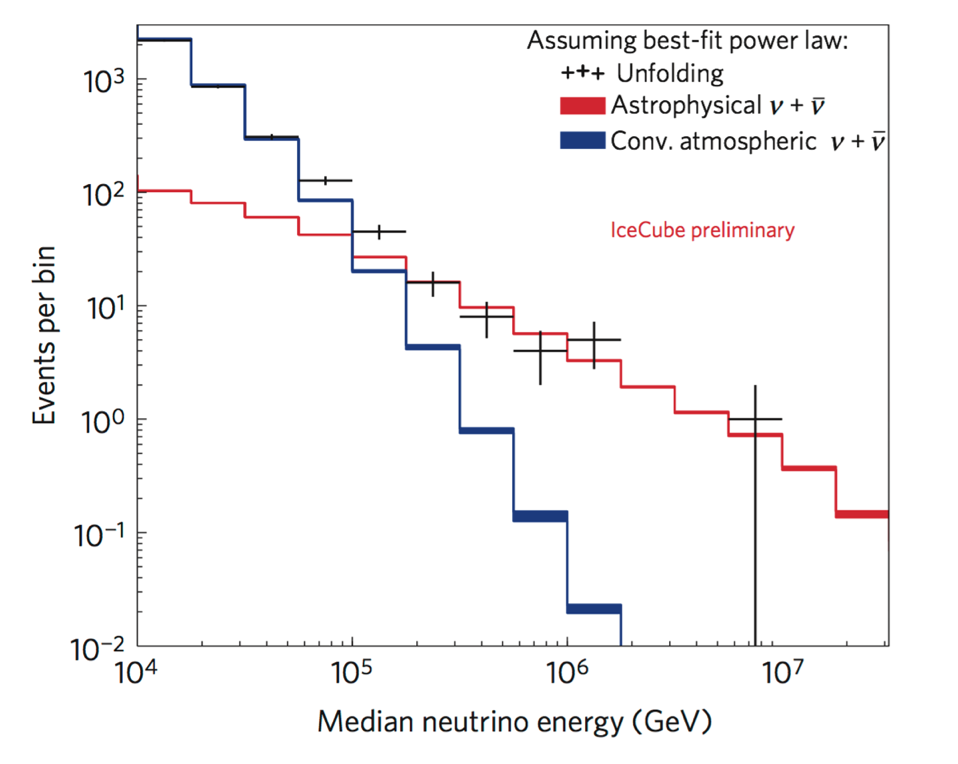 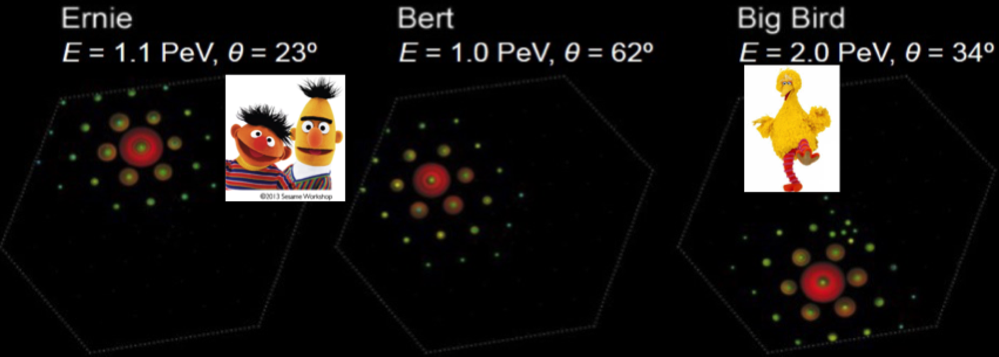 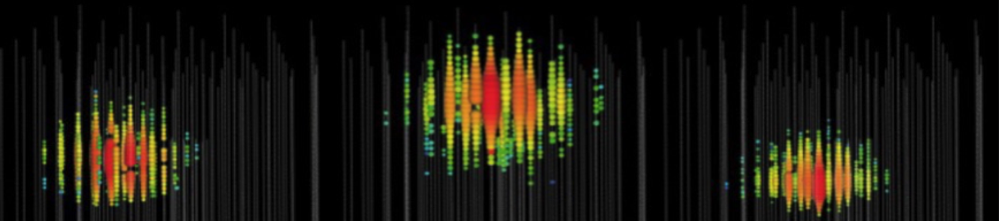 2017/09/22: Rebirth of MM neutrino astronomy (after SN1987A)
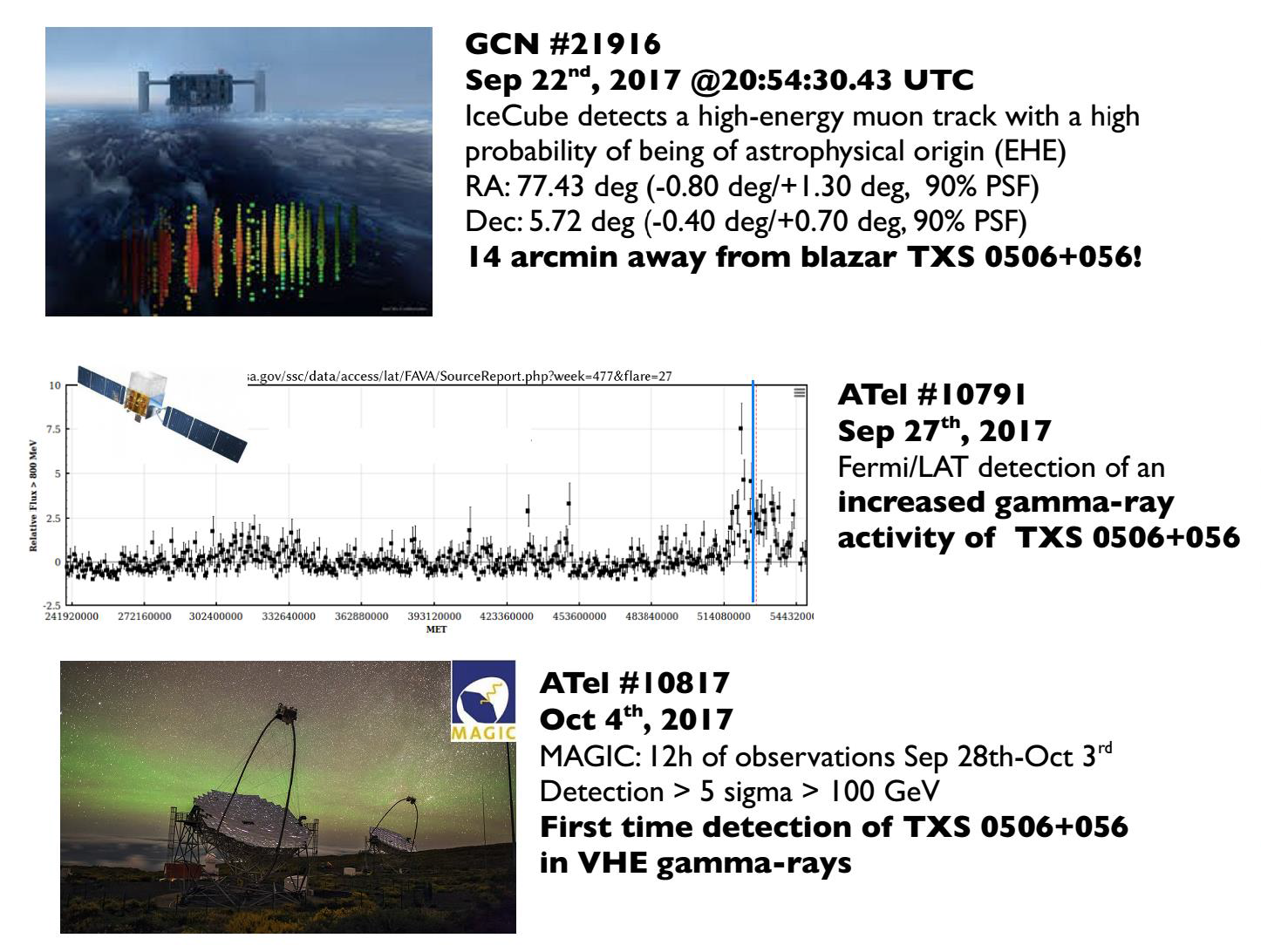 Courtesy: Satalecka, ICHEP2018
Multiwavelength observations of TXS source
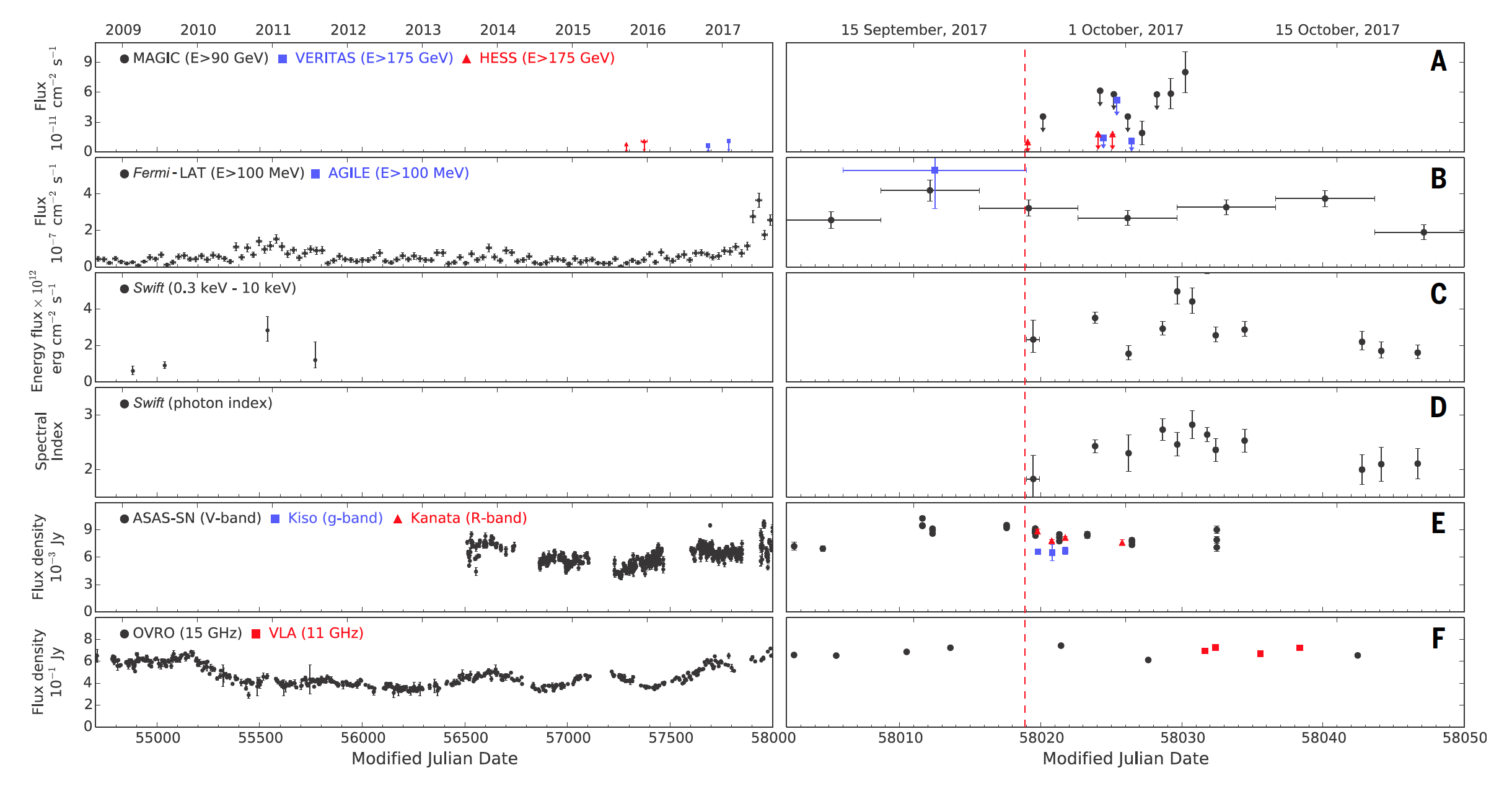 IceCube 
event
All the data were shared and correlated !!
Sept 22, 2017
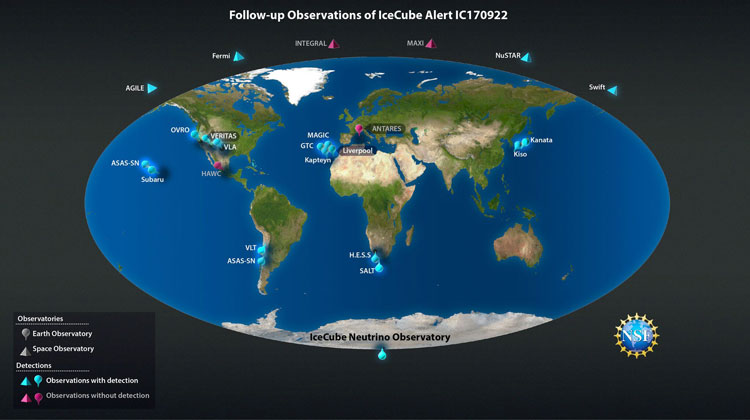 Impressive coordination around the Earth !
Annus Mirabilis 2017
And again in 2017
Birth of Multi Messenger Astronomy : GW170817

Negative Signal n.1 : VIRGO
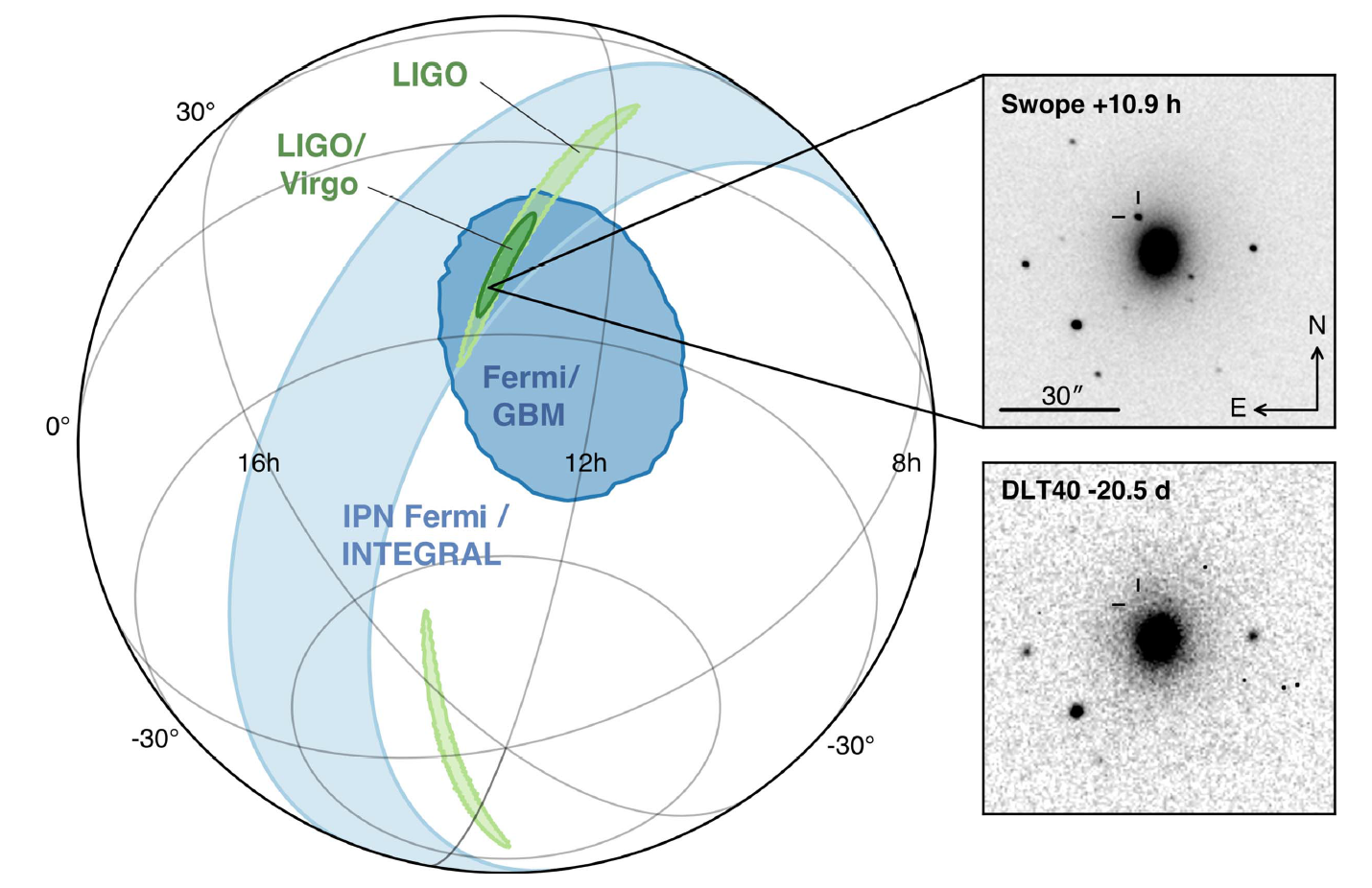 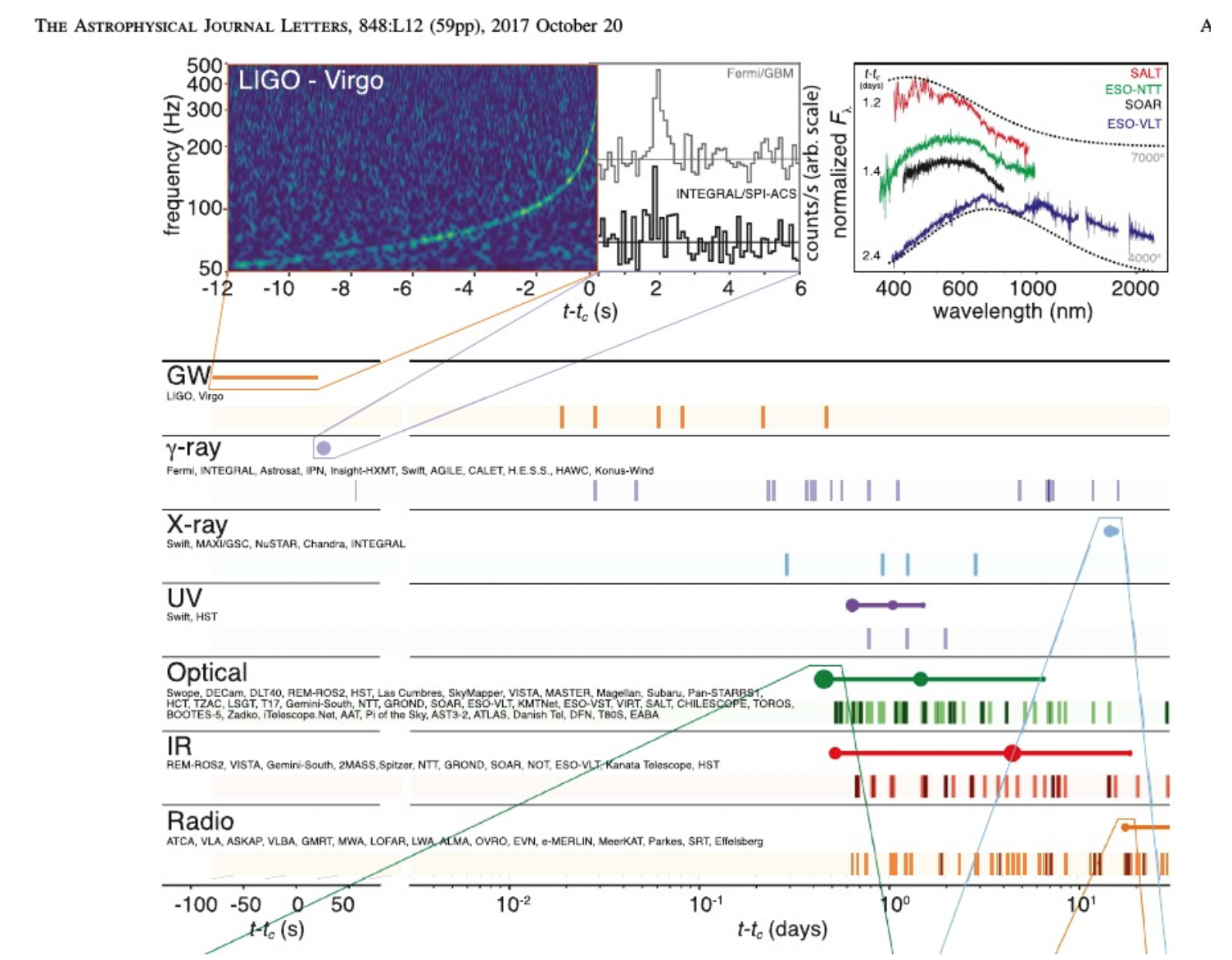 Birth of Multi Messenger Astronomy : GW170817

Negative Signal n.1 : VIRGO
All the data were shared and correlated !!
Birth of Multi Messenger Astronomy : GW170817

Search for neutrinos in IceCube, Antares, Auger
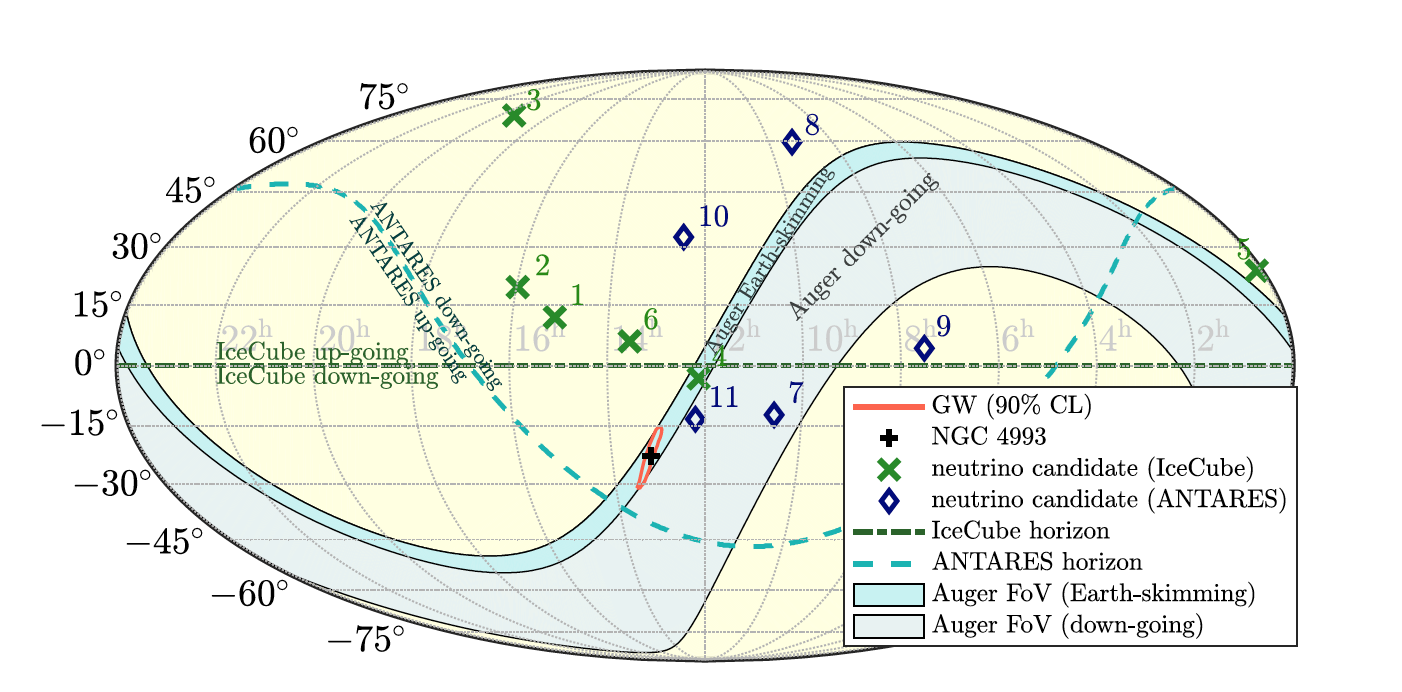 Birth of Multi Messenger Astronomy : GW170817

Search for neutrinos in IceCube,Antares,Auger
But no high energy neutrinos seen for the first neutron star merger.
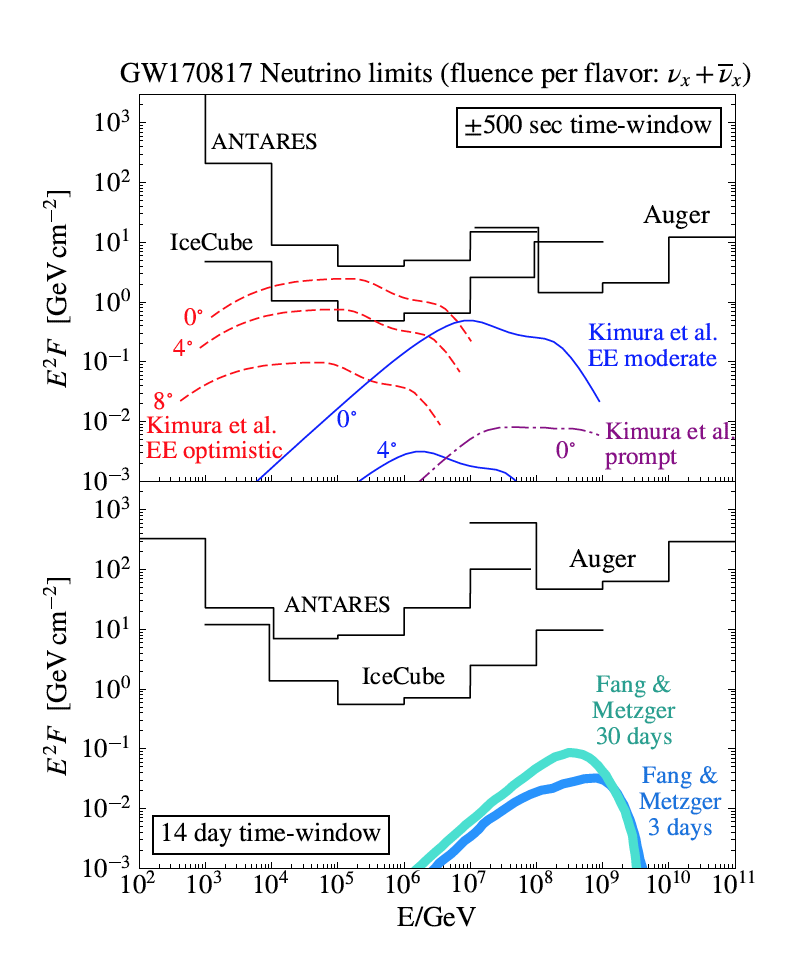 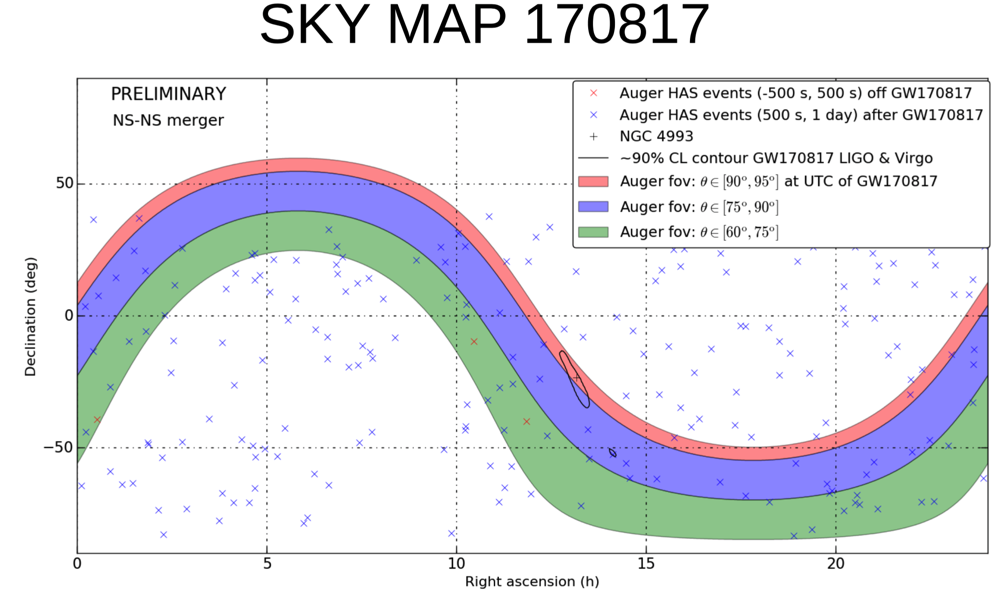 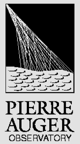 Auger HAS within the ±500 sec time window
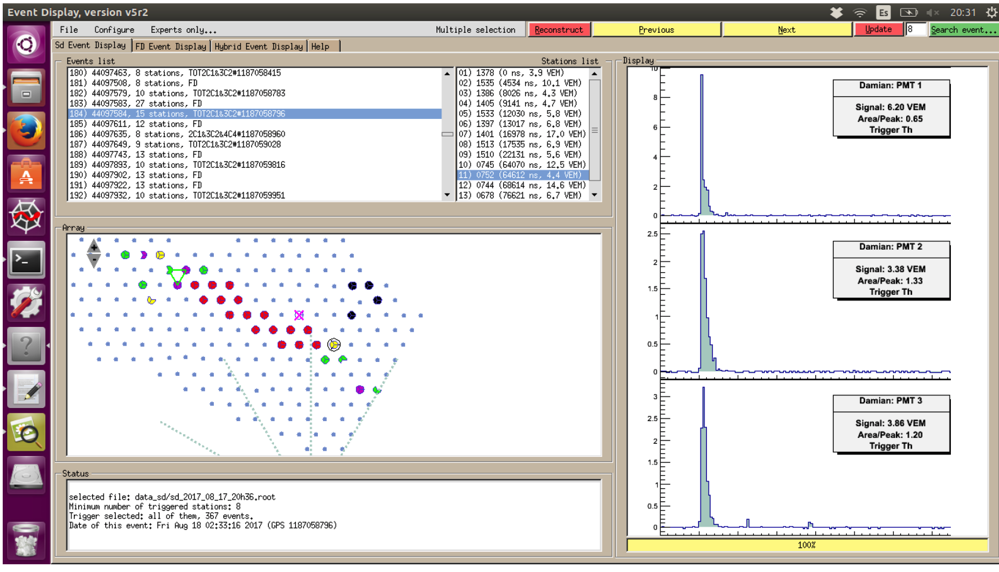 CALET limits  on gammas in  10-100 GeV range on GW events
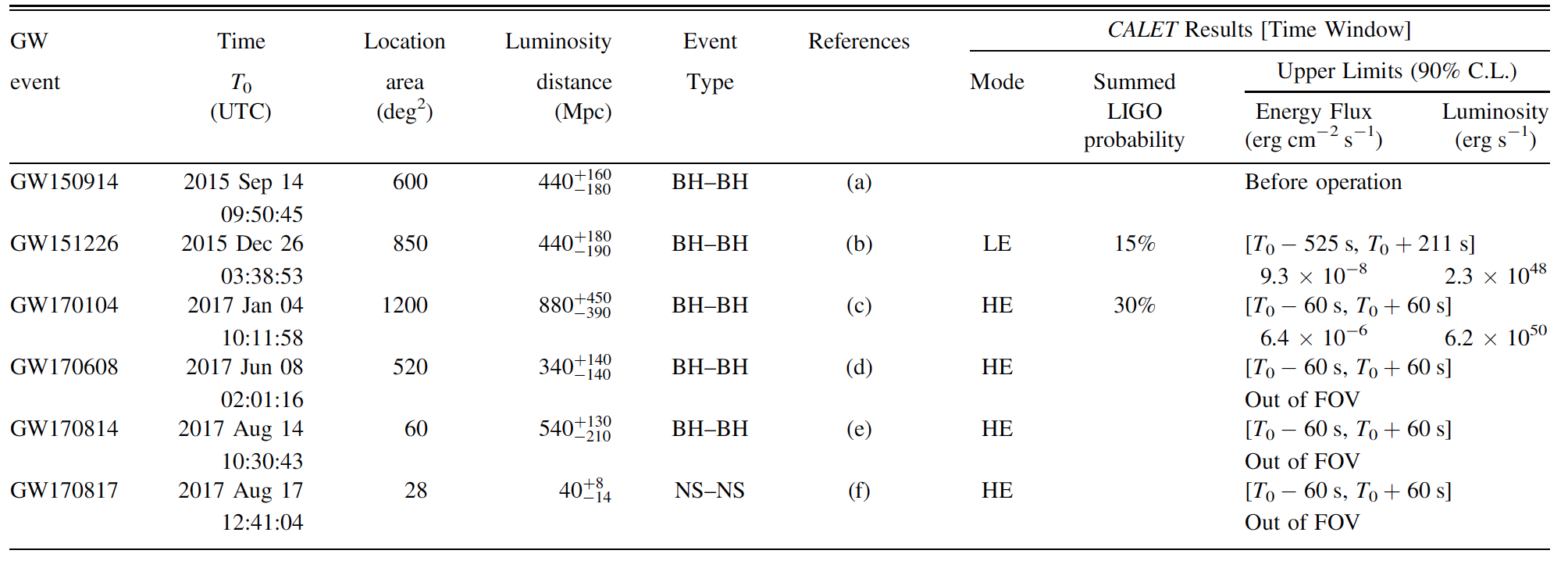 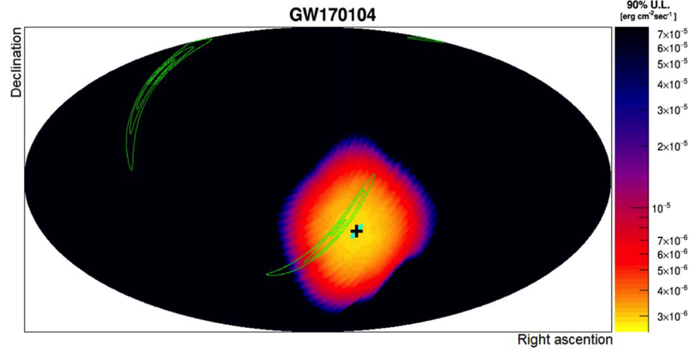 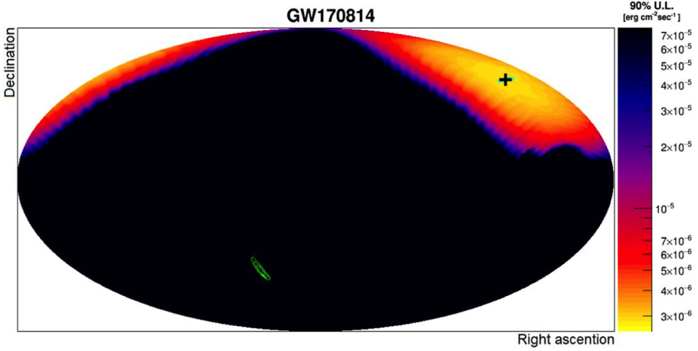 The first two sources were in CALET FoV: no events were seen.
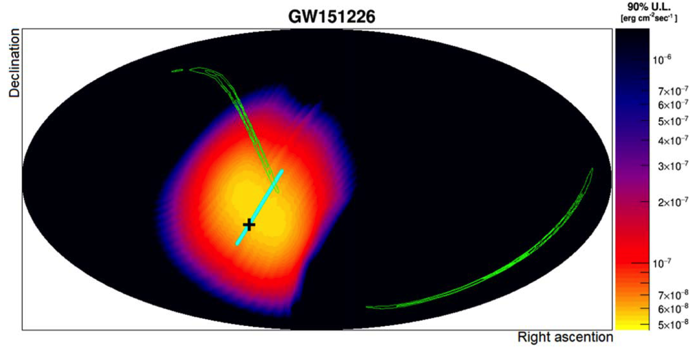 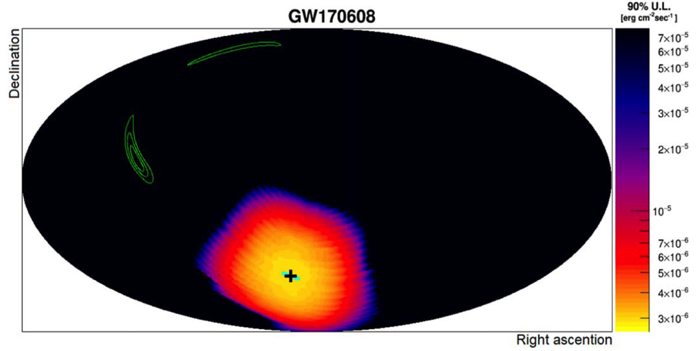 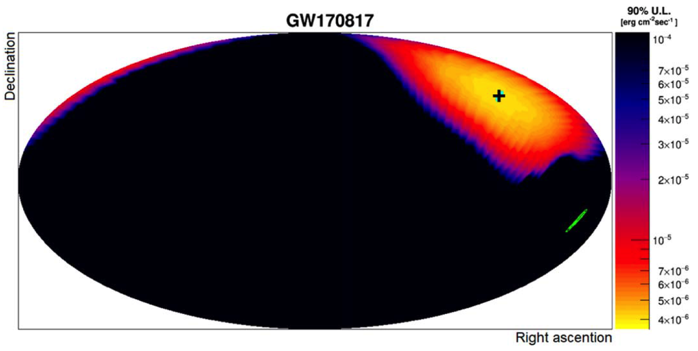 Non-expert summary of gravity waves so far

Observed around 10 black hole (BH)- black hole (BH) mergers. LIGO-VIRGO released its first “catalogue” of BH-BH merger events.

Observed 1 neutron-star (NS) – neutron start (NS) merger

This special event was seen in many frequency bands.

This single event provided many insights including the origin of heavy elements by r-process nucleosynthesis, constraints on GRB’s afterglow mechanisms and a new path to precisely determine Hubble’s constant (“new standard sirens”).

Have not yet observed a NS-BH merger event
(also a “standard siren” for cosmology).

Have not yet observed “echoes” from 
BH-BH mergers
Consistency
checks of GR
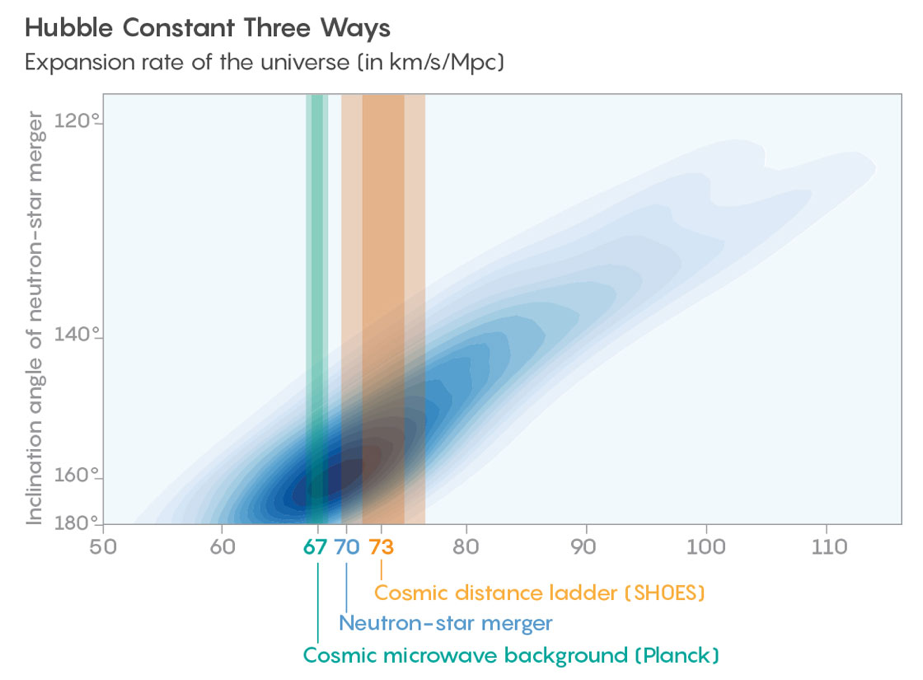 Expect 5-10 times the rate of events from LIGO-Virgo in the next run due to improved sensitivity (better be ready)
First Catalogue
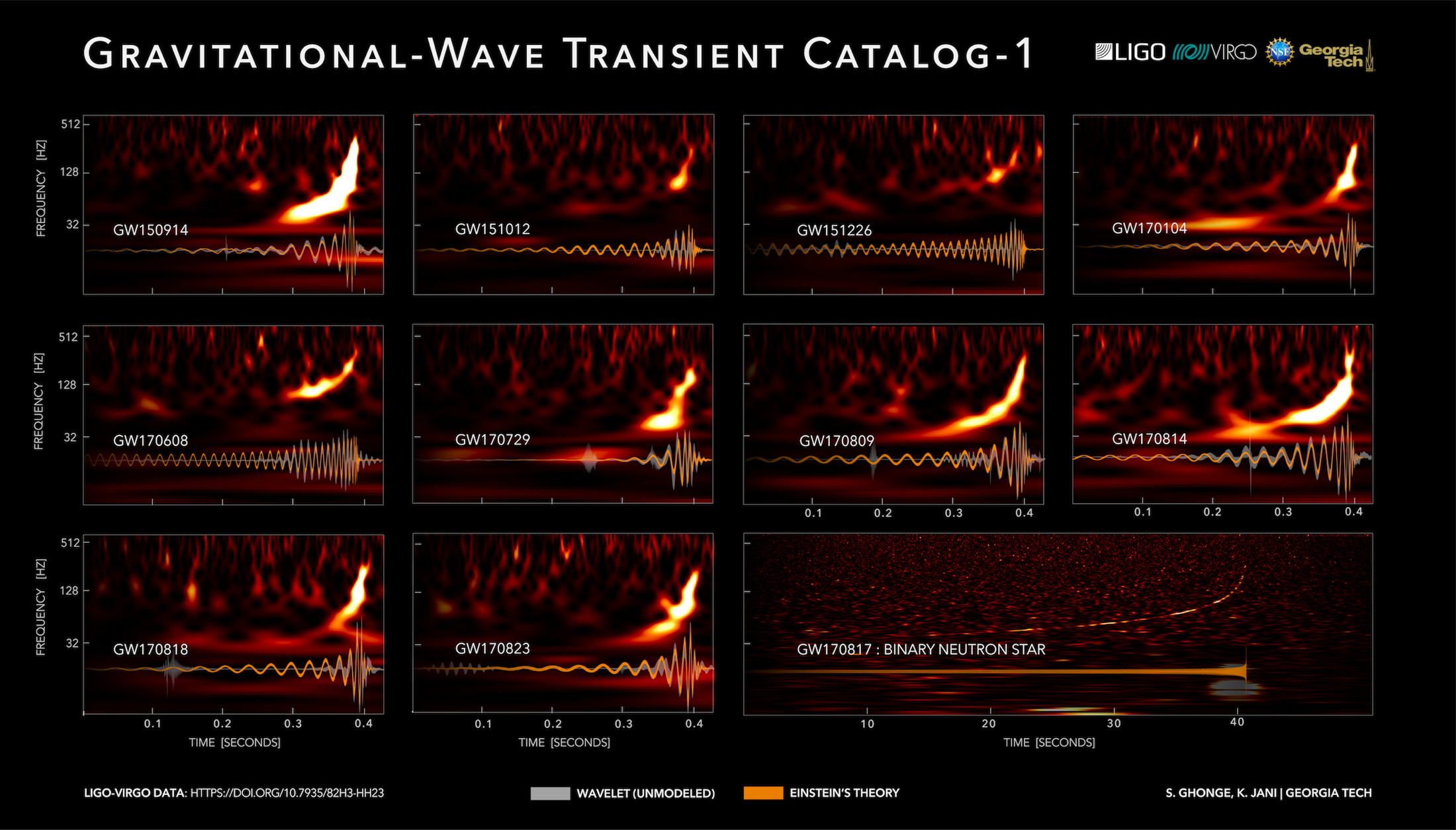 Black holes observed in gravity waves seem to be too heavy (disagree with EM black hole population masses c.f. purple points). May be a selection effect.
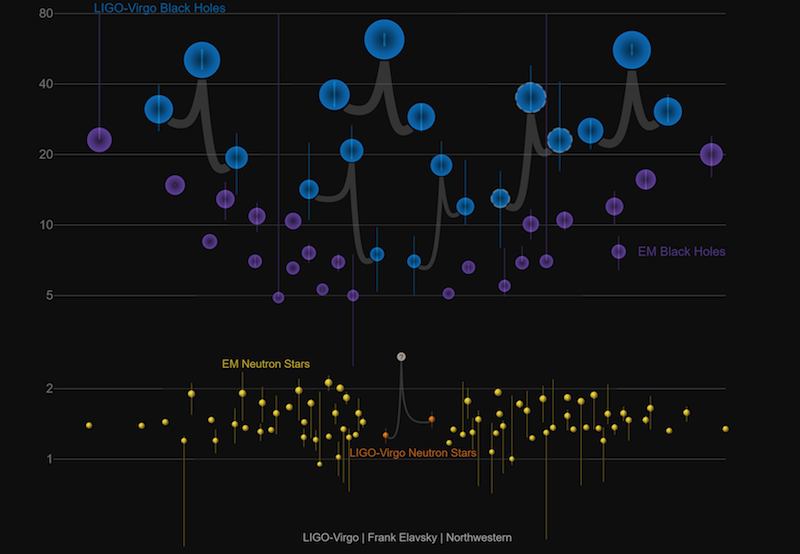 16
No significant signal for spin after the BH mergers.
[Speaker Notes: Selection effect or physics ?]
Some new signatures (non-expert summary)
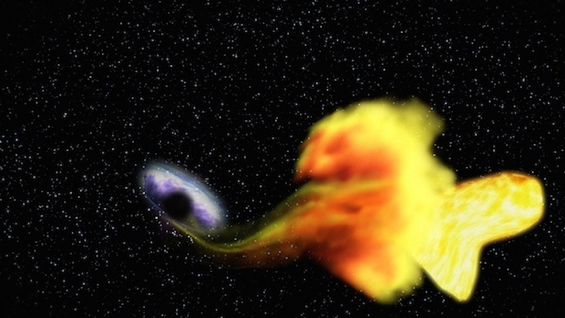 TDE (Tidal Disruption Events)
Supermassive black hole chews up a star.
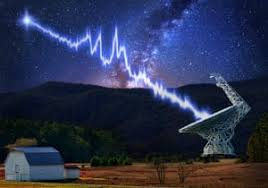 FRB (Fast Radio Bursts)
CHIME just turned on
(Two classes: Fast pulsars (repeaters) or a neutron star merger forming a black hole (single event))
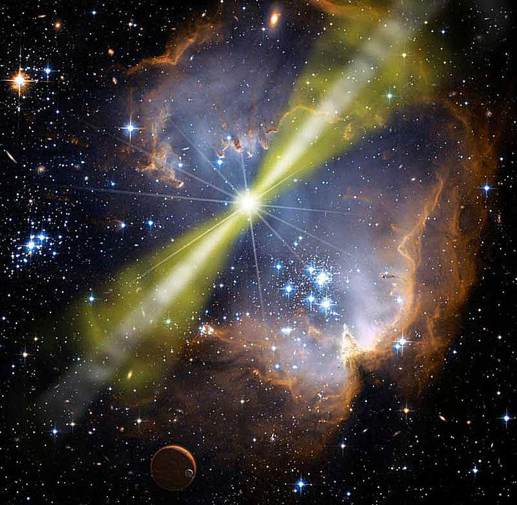 Old new signatures:
GRB (Gamma Ray Bursts)
“In the field of observation, Chance favors the prepared mind” – 
Louis Pasteur, 1854
[Speaker Notes: So far only seen in EM radiation.]
FRB: high energy counterparts?
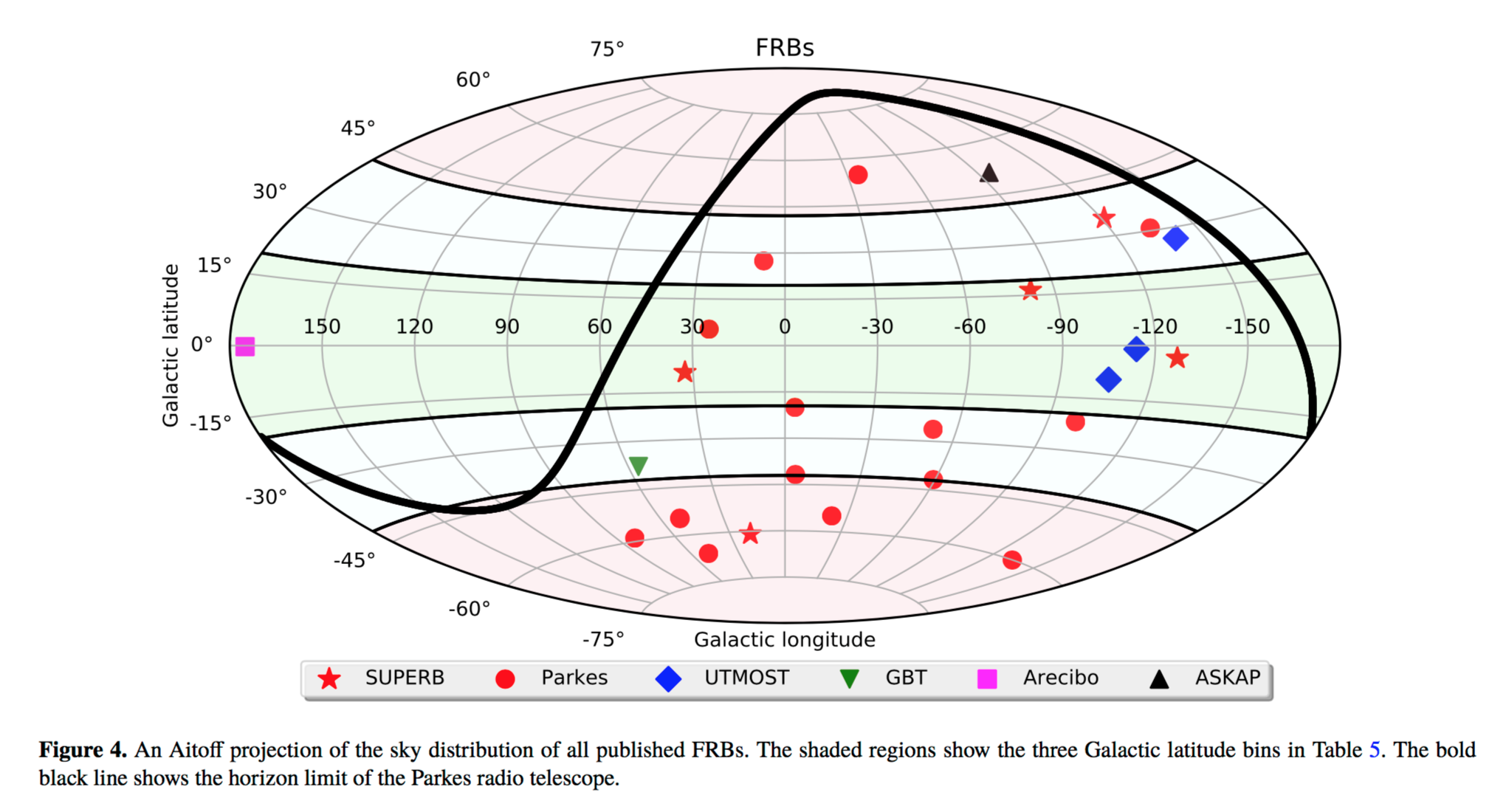 But CHIME will increase the sample of FRB’s by an order of magnitude.
Antares searches for neutrino counterparts of all detected FRB's
Ashra-1: First search for ντ from GRB
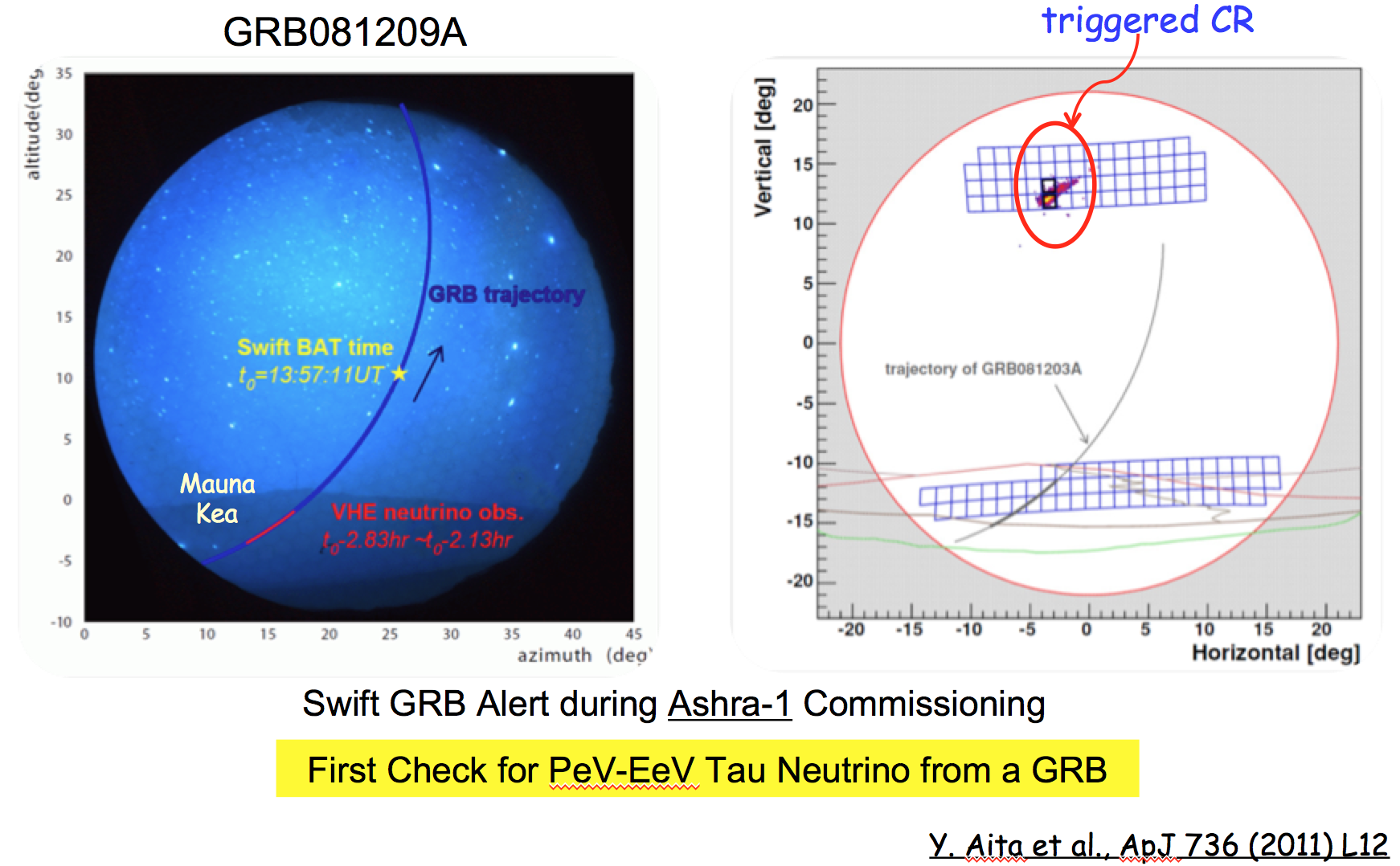 Pevatron++ Cosmic Accelerators
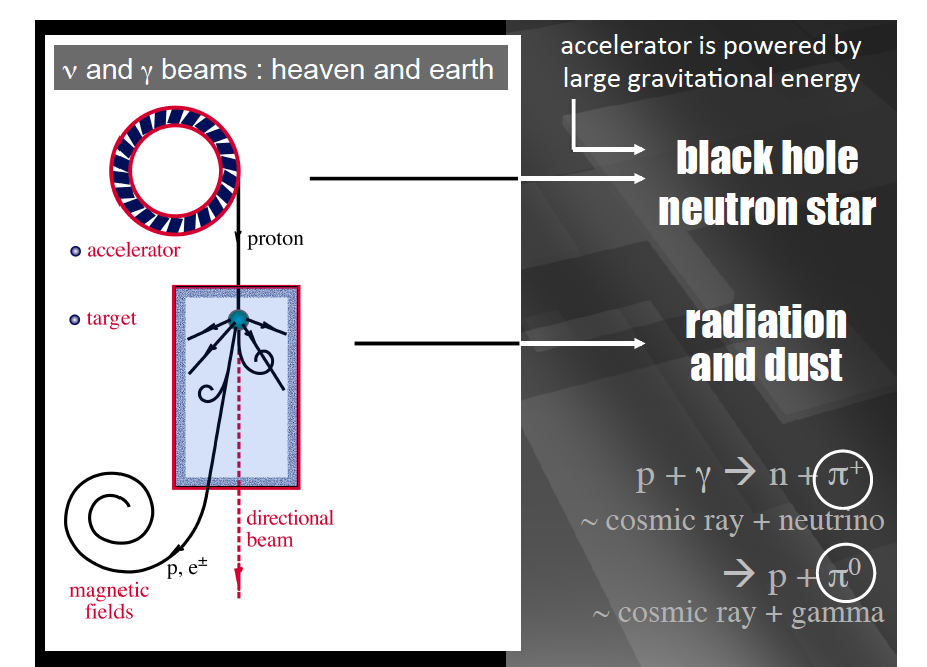 Neutrino and gamma beams point at the source.
F. Halzen, Paris 2018.
Pevatron++ Cosmic Accelerators
What kind of accelerator and fundamental reaction are making the PeV neutrinos seen in IceCube ?

What kind of accelerator makes the sub-GZK events in Auger, TA, ANITA etc… ?
e.g. Murase et al, 2015 (γp or pp are two possibilities)
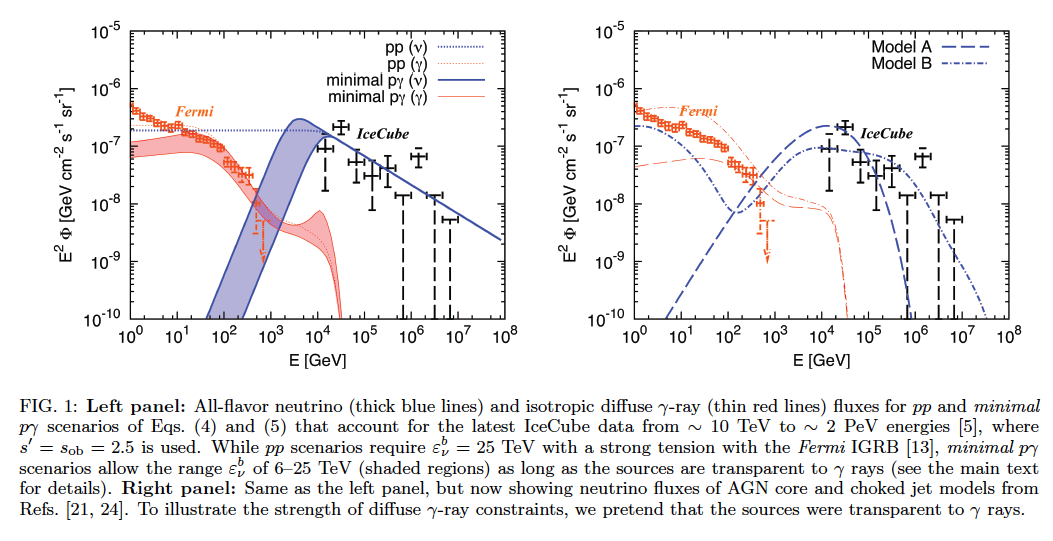 tau neutrino motivation and possibilities
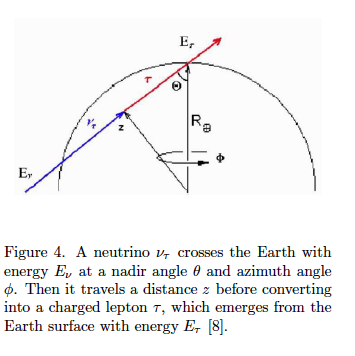 **Two ANITA events do not fit well to this possibility
Here is how it might work in Auger or in ANITA**
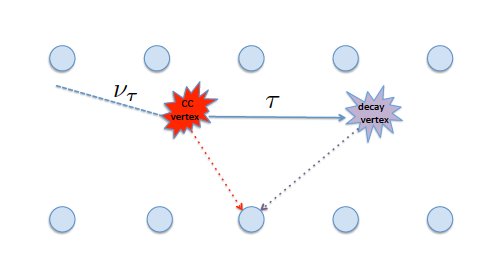 A simulated double pulse waveform obtained in one IceCube sensor, or DOM, from a tau neutrino event. The primary neutrino energy for this event is 2.4 PeV. About 75% of this energy transfers to the outgoing tau lepton, which travels 40 meters before decay.
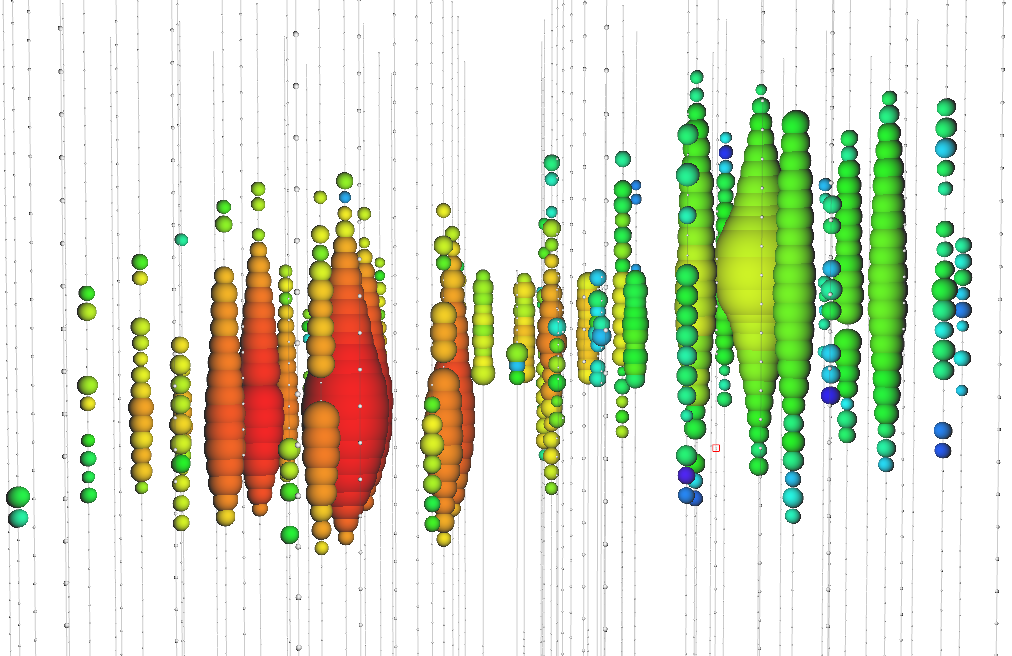 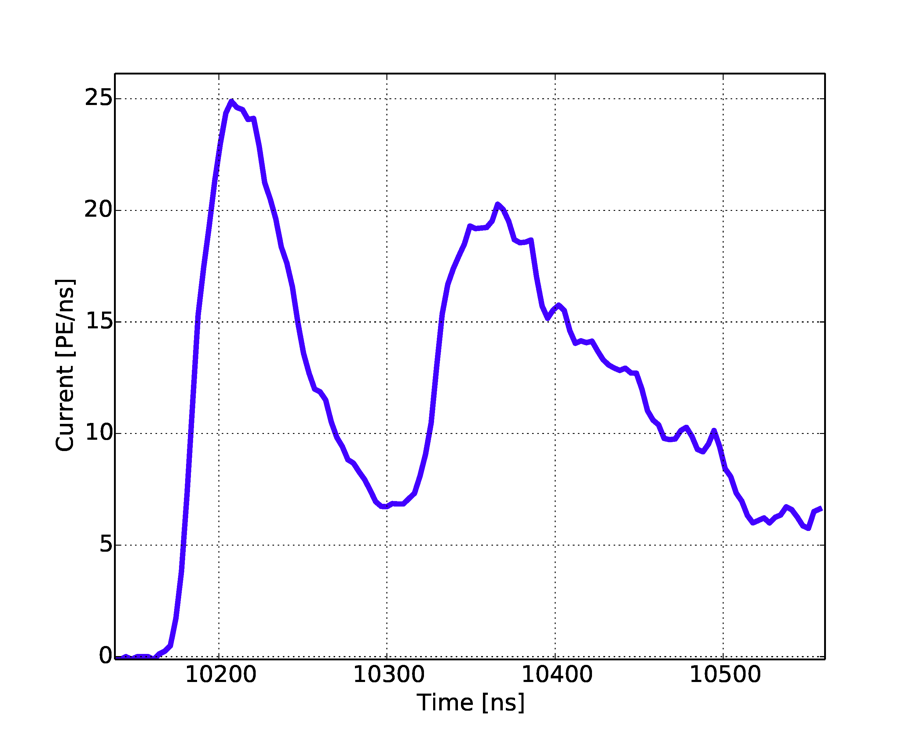 A simulated “double bang” event in IceCube
First proposed by J. G. Learned and S. Pakvasa, Astroparticle Phys. vol 3 (1995), p. 267
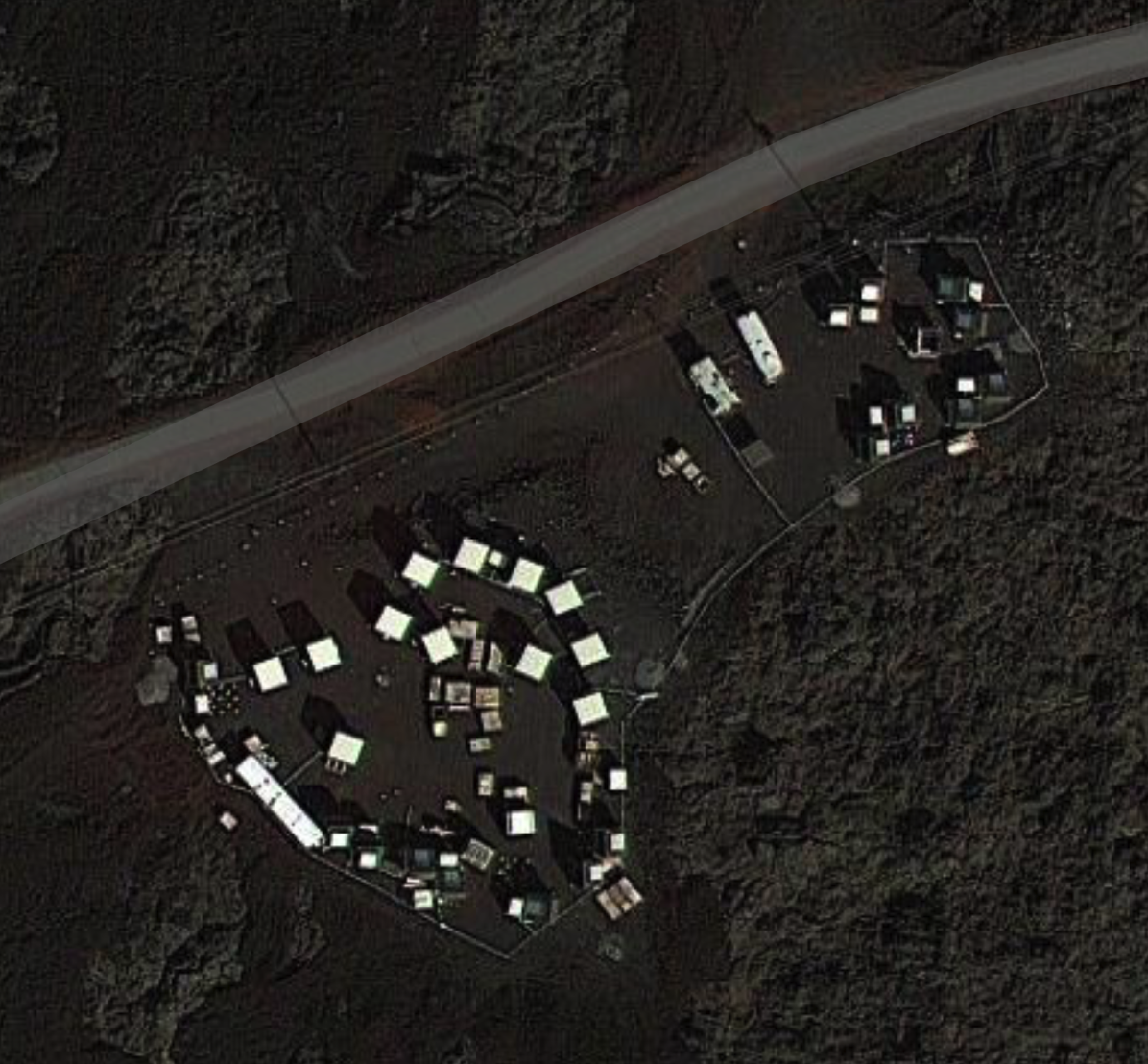 ASHRA/NTA site on Mauna Loa in Hawaii.
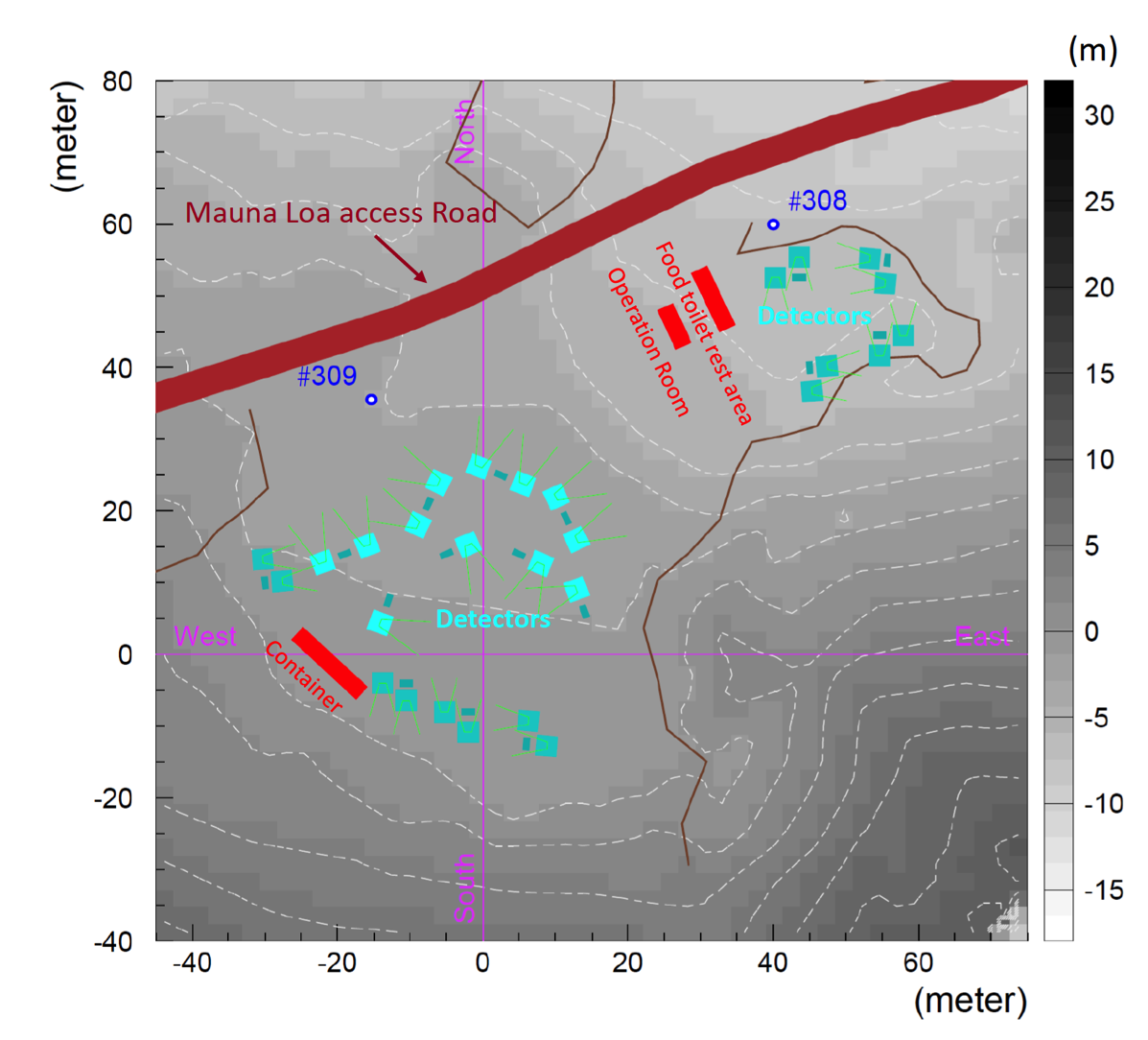 One possibility
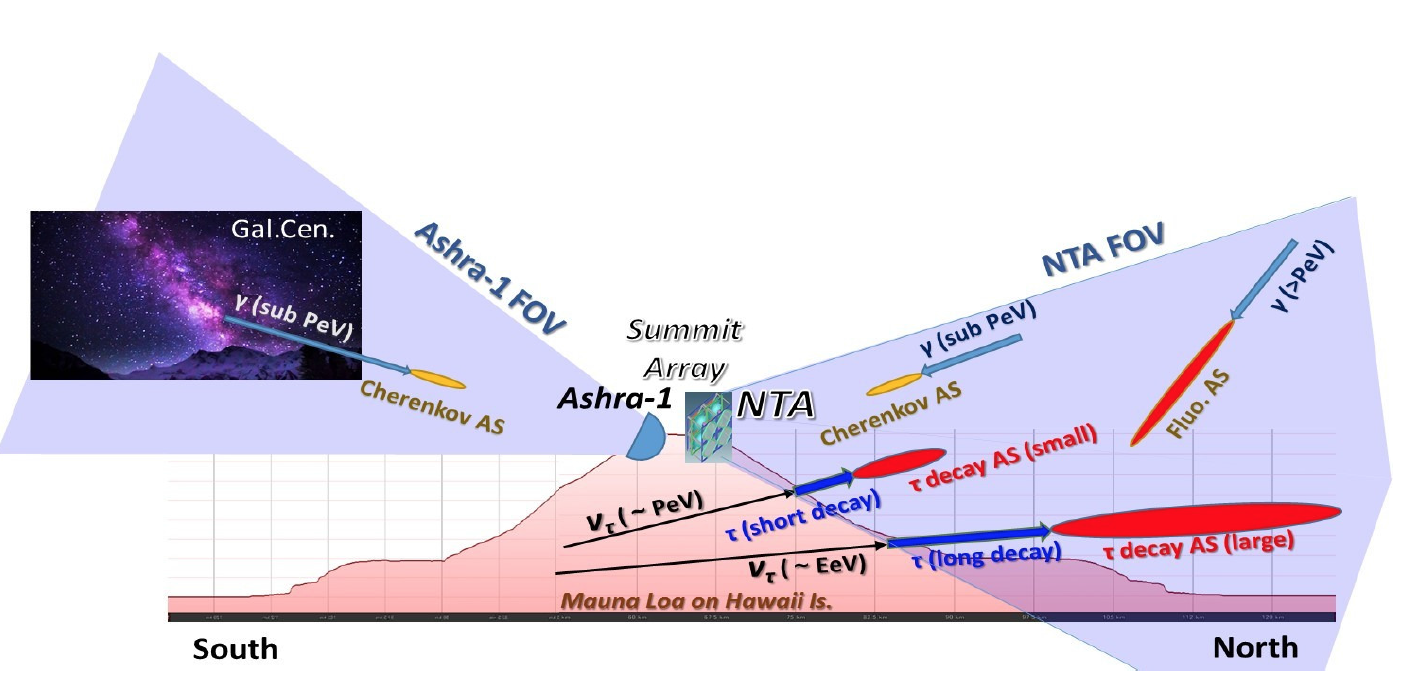 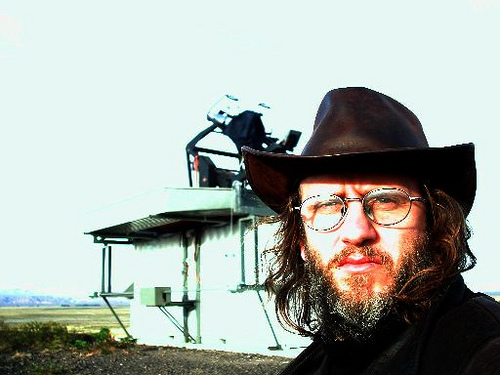 Nota Bene (more Latin): 
Duty cycle issues for nu_tau detection
For the northern part of the sky, Ice Cube has a 100% duty cycle.
With surface detectors, Auger is sensitive to neutrinos skimming the earth only for 1% of the full sky.
Any effort to detect upward going showers with a fluorescence technique (either Auger or NTA etc) will be facing a duty cycle, which will be 5% or lower.
One more missing piece: the Glashow resonance (sqrt(s) = W)
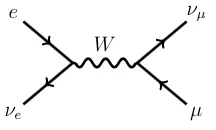 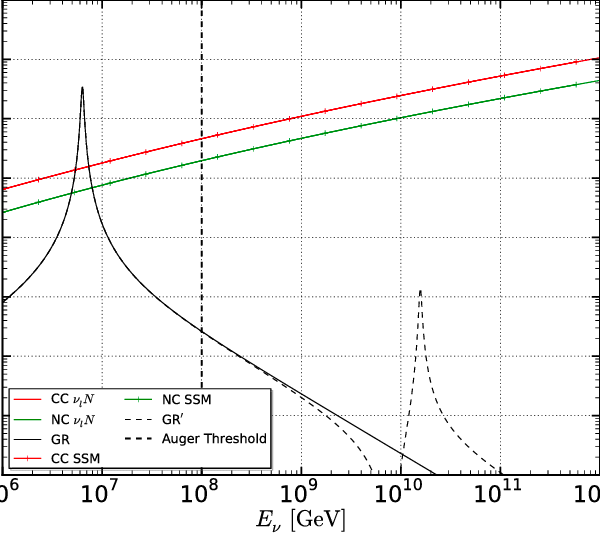 Conclusions of the Introduction
Let’s try to address these issues in the VHEPA2019 workshop while discussing the many individual and wonderful astroparticle projects of the world and recent theoretical developments.

Exchanging data
Correlating data
Review new signatures

How to observe ultra-high energy tau neutrinos
Where is the Glashow resonance ?
“In the field of observation, Chance favors the prepared mind” 
Louis Pasteur, 1854
Backup Slides
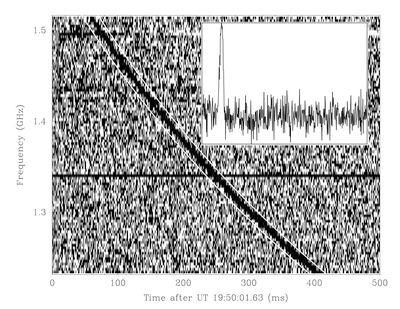 The first fast radio burst from an extragalatic source.
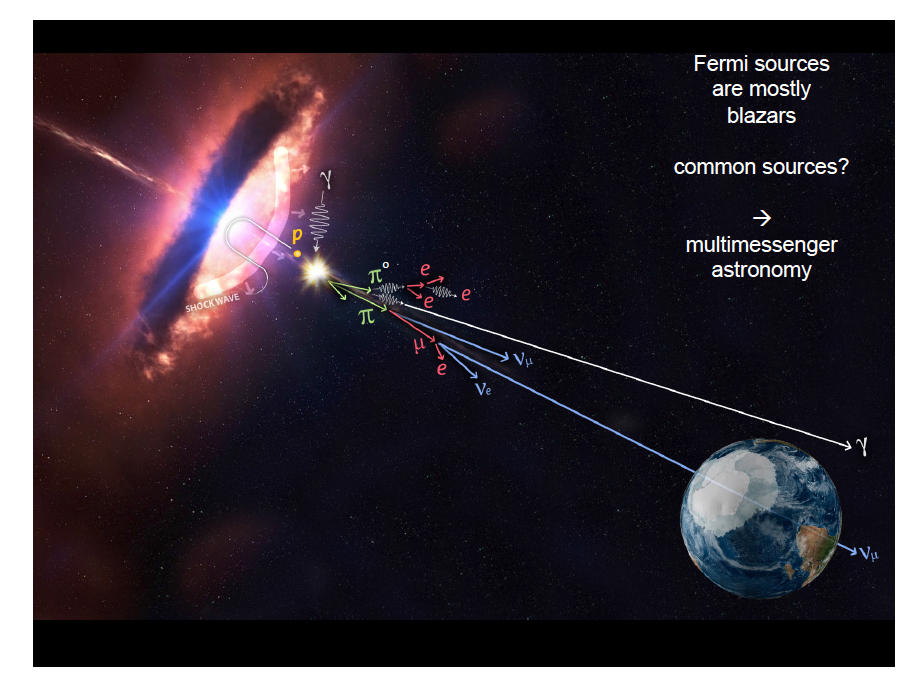 Francis Halzen, Paris 2018
Another  Multi Messenger on  Sept 22, 2017 ?
GCN21916
IceCube detected a track-like, very-high-energy event with a high probability of being of astrophysical origin. The event was identified by the  Extremely High Energy (EHE) track event selection. EHE events typically have a neutrino interaction vertex that is outside the detector, produce a muon that traverses the detector volume, and have a high light level (a proxy for energy). 

Date: 22 Sep, 2017    Time: 20:54:30.43 UTC
RA: 77.43 deg (-0.80 deg/+1.30 deg  90% PSF containment) J2000
Dec: 5.72 deg (-0.40 deg/+0.70 deg 90% PSF containment) J2000

ATEL 10791
Fermi-LAT detection of increased gamma-ray activity of
TXS 0506+056, located inside the IceCube-170922A error region.

ATEL 10817
First-time detection of VHE gamma rays by MAGIC from a direction consistent with the recent EHE neutrino event IceCube-170922A

ATEL 10794
ASAS-SN optical light-curve of blazar TXS 0506+056, located inside the IceCube-170922A error region, shows increased optical activity

ATEL 10844
Kanata optical imaging and polarimetric follow-ups for possible IceCube counterpart TXS 0506+056